IDEA proyecto
Abordaje Multidisciplinar de la Obesidad Infantil
Participantes:Graciela TonelloMyriam HerreraMa. Victoria HernándezDaniel Gustavo GorosoEstudiantes Bioq.:Ariel Valladares,Melisa Romano,Alicia Herrera,Ximena González Castro.
Palabras clave:niñez- salud- obesidad- barreras- diversidad- inclusión- escuela- indicadores psicofísicos- intervenciones- tecnologías de asistencia- kioscos saludables – escuelas jornada completa.
Problemática:Existencia de obesidad infantil en Tucumán (estadísticas oficiales).Se espera contribuir con un modelo explicativo y propuestas de abordaje.
Antecedentes
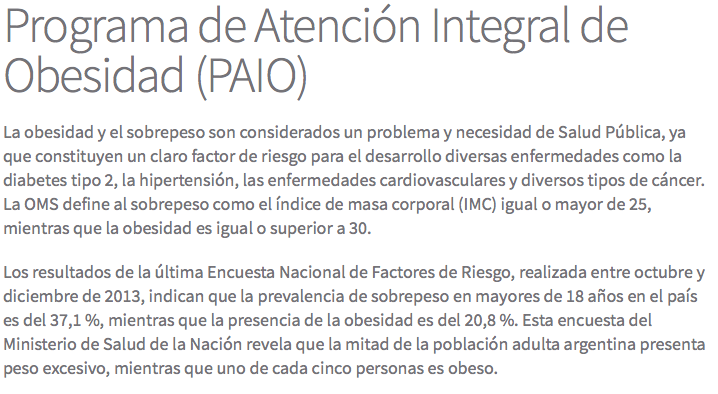 http://msptucuman.gov.ar/programas-nacionales/departamento-de-enfermedades-no-transmisibles/programa-de-atencion-integral-de-obesidad-paio/.   acceso 18/08/2018. 08:08
Antecedente local
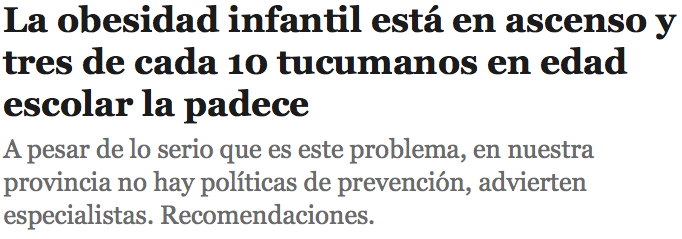 En el centro de salud Ramón Carrillo, de Yerba Buena, basado en los datos de talla y peso de los niños que acudieron a solicitar la ficha médica para la escuela el año pasado. 

“867 chicos de tres a 18 años. El 55% tenía un peso adecuado; el 15,68% sufría de sobrepeso y el 19,83%, de obesidad”,

La Gaceta 13/03/2018 (Datos de profesionales de la Salud)
Estudio Multivariado
Cuestionarios-Tests-Intervenciones-Estilos de vida.
Datos antropométricos-Indicadores cardiovasculares (comorbilidad)-Metabólicos (clínica)-Actividad-Tecnologías de monitoreo FLEEMsystem.
Relevamiento de: Instituciones (familia, escuela)- Lugar (rural, urbano, periurbano)- Escuela pública y privada.
Decisión política: aportar a la fundamentación de. 
Identificar recursos económicos de la población- Economía en el gasto público (ahorro familiar y estatal).
1.Psicológico
2.Fisiológico
3.Contextual
4.Político
5.Socio-económico
Obstáculos:barreras culturales-tecnológicos (desarrollo de aplicaciones on line), laboratorios móviles, aceptación de tecnologías.
Cronograma
Difusión
Journals de alto factor de impacto

Entrevistas: Instituciones educativas y gubernamentales.
2 años

Recolección de datos
Procesamiento
Intervenciones
Follow up
Fuentes de financiamento
SIPROSA

SIDETEC

Secretaria de Educación

Desarrollo Social